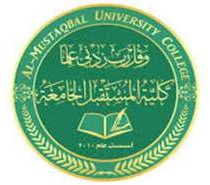 AL- Mustaqbal University College
Pharmacy Department
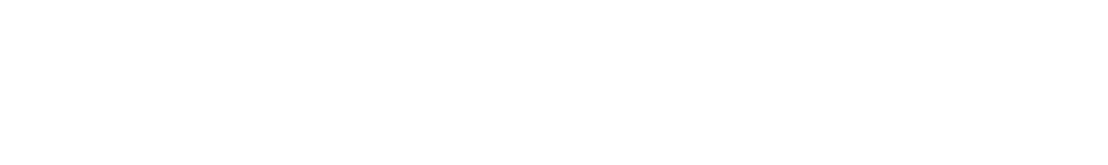 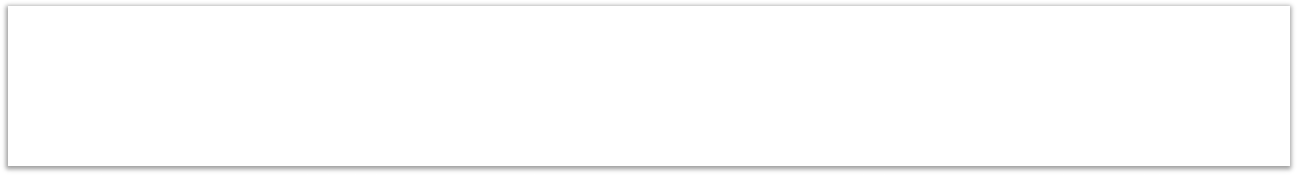 Principles of Pharmacy Practice
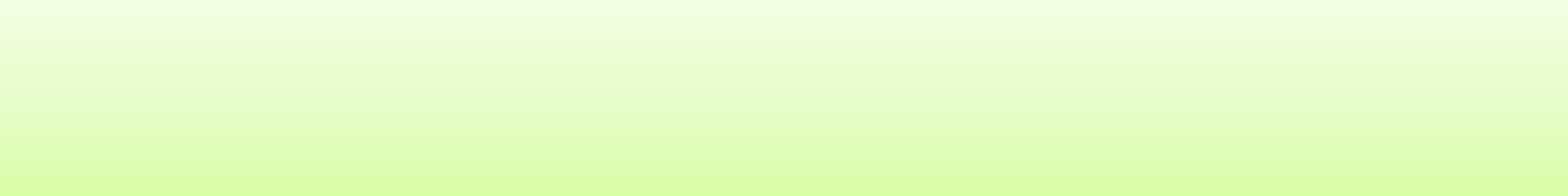 Lectuer: 2
Prof. Dr. Jabar Faraj AL-Wakeel
Assist. Lecturer. Mustafa Ewad
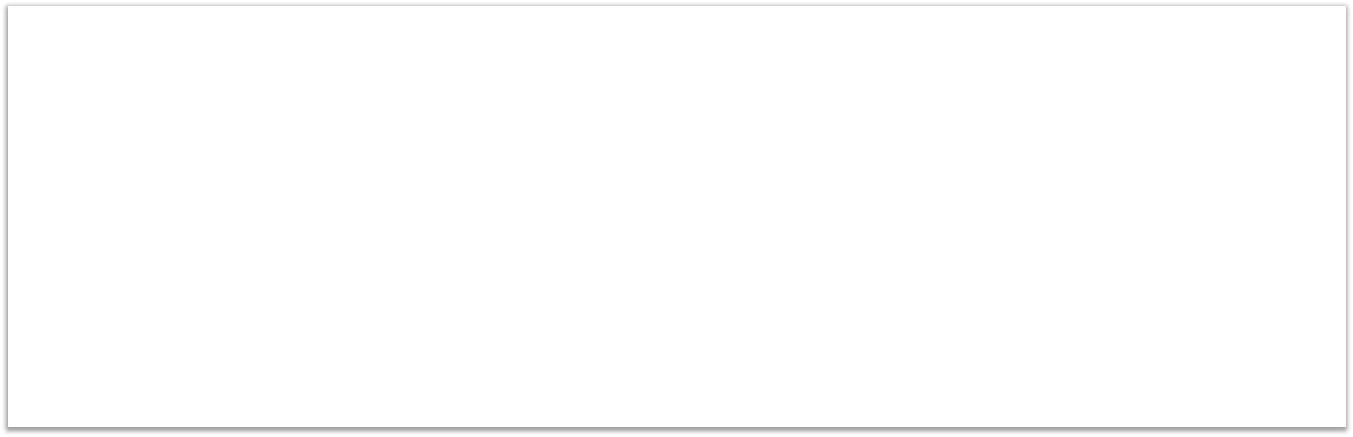 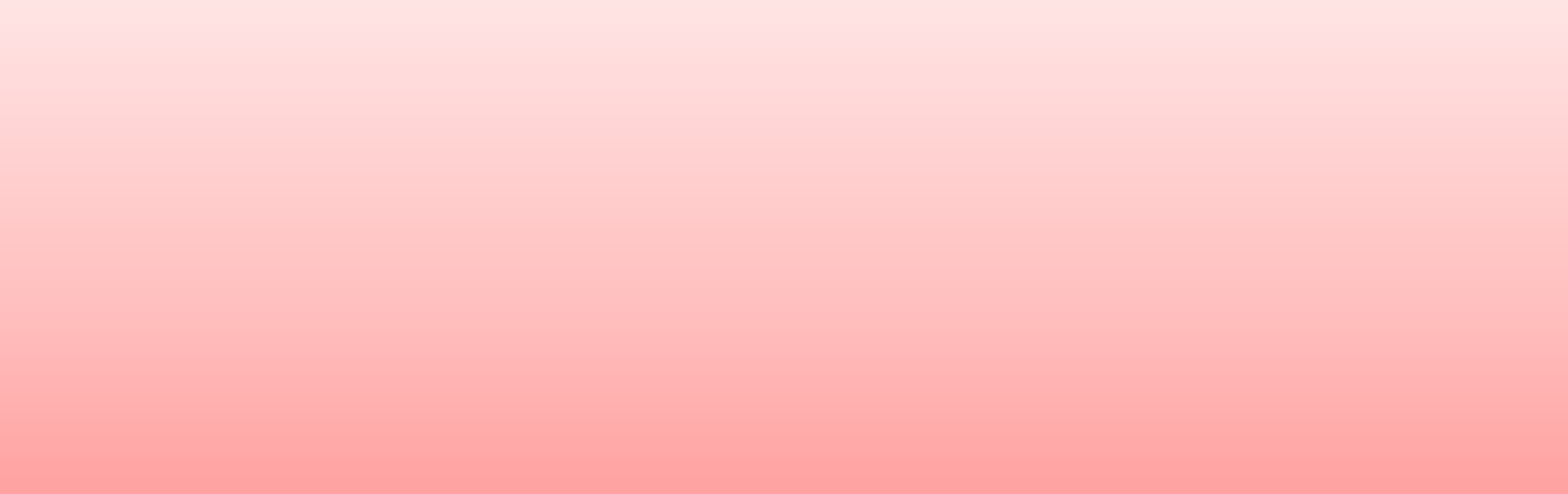 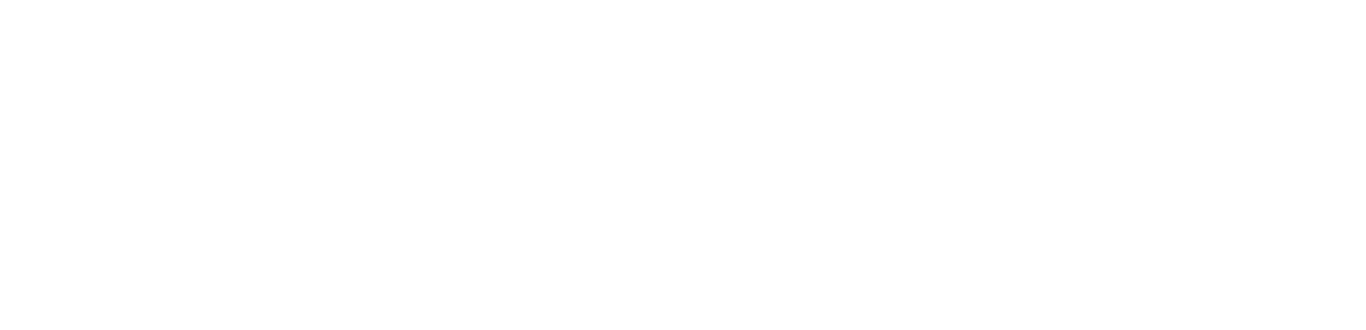 Abbreviations and Symbols of Prescription
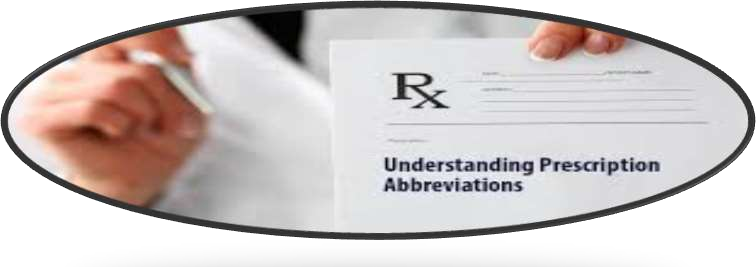 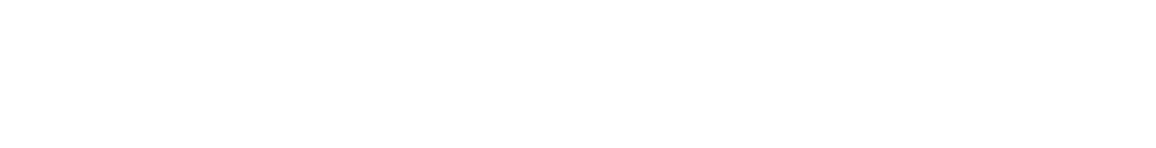 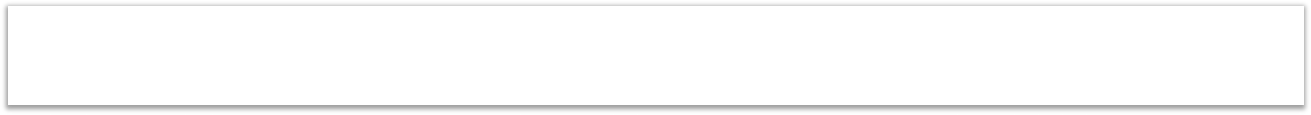 Use of Roman Numerals on Prescriptions
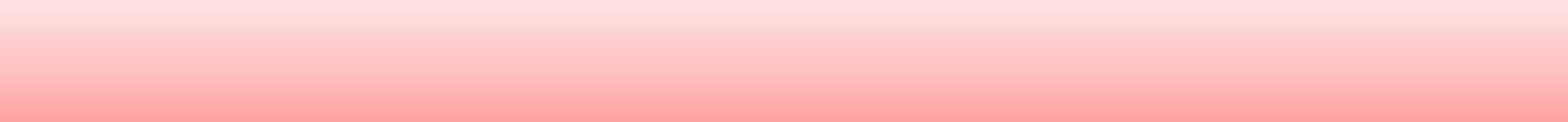 Roman numerals are a numeral system that originated in  ancient  Rome,  and  are  commonly  used  in prescription writing to designate quantities.
There are eight letters of fixed values used in the Roman system:
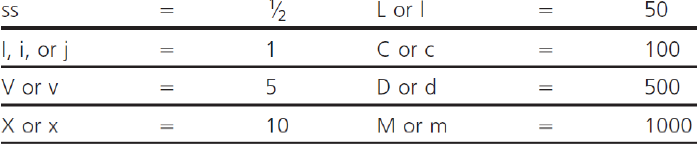 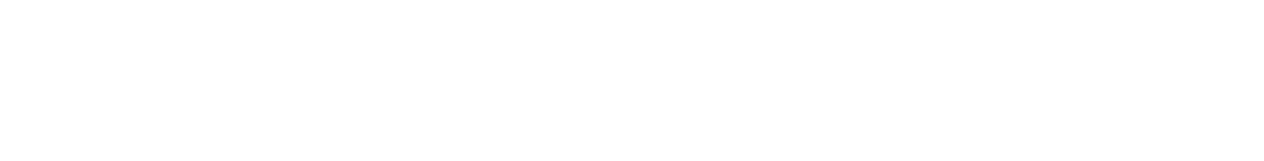 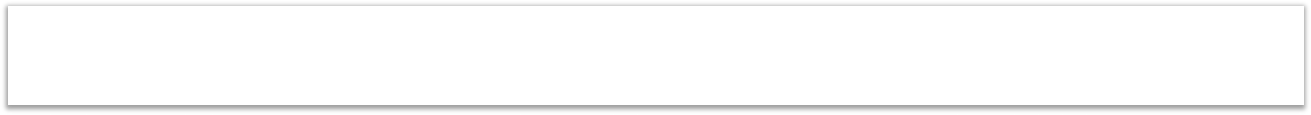 Use of Roman Numerals on Prescriptions
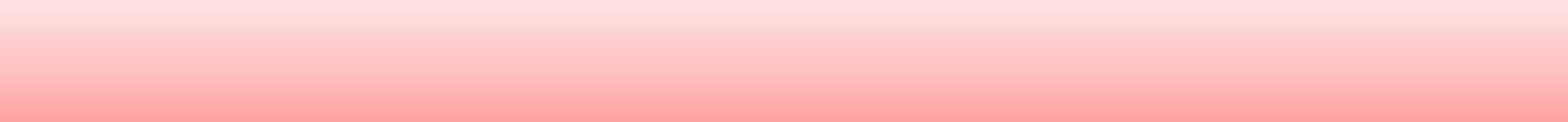 The student also may recall that the following rules apply in the use of Roman numerals:

A letter repeated once or more, repeats its value (e.g., xx = 	20; xxx = 30).

One or more letters placed after a letter of greater value 	increases the value of the greater letter (e.g., vi = 6; xij =12; 	lx = 60).

A letter placed before a letter of greater value decreases the 	value of the greater letter (e.g., iv = 4; xl = 40).
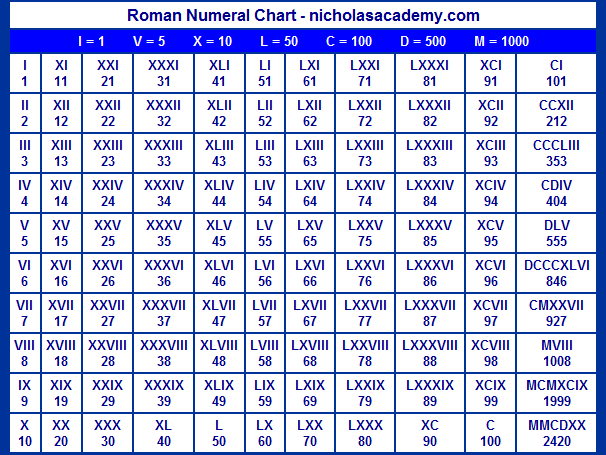 Use of abbreviations in prescriptions and medication orders
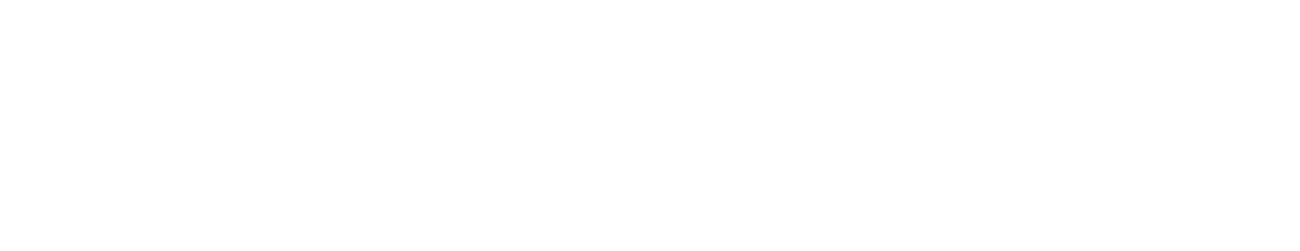 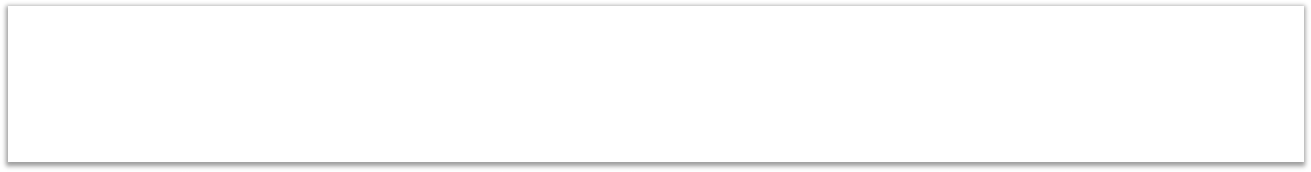 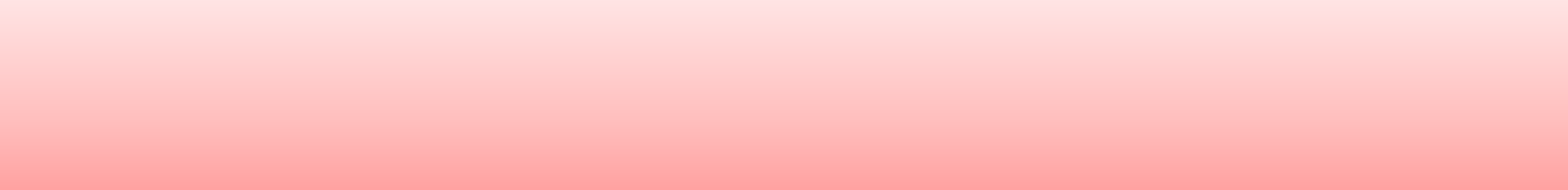 Standard abbreviations set to help reduce medication errors
Used	to	write	dispensing	or	compounding	instructions	for	the pharmacist (subscription) or instructions for the patient (Signa)
It is highly recommended to avoid using any abbreviations
For the purposes of this course, you need to know
Prescription filling directions
Quantity and measurements
Signa/patient instructions
Routs of administration
Dosage forms/vehicles
The	correct	interpretation	of
these	abbreviations	and
prescription	notations	plays	an	important	part	in
pharmaceutical calculations and thus in the accurate filling and dispensing of medication.
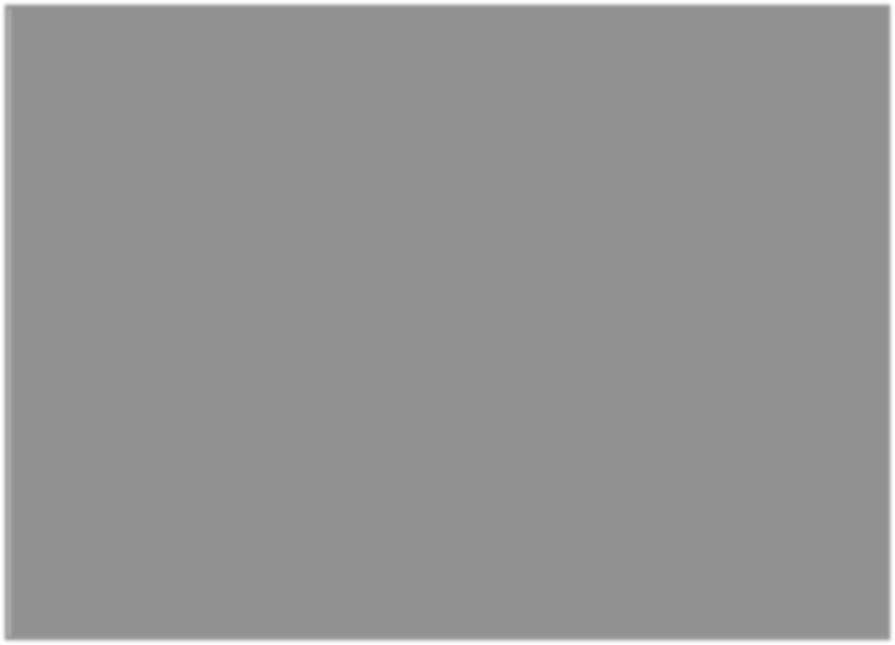 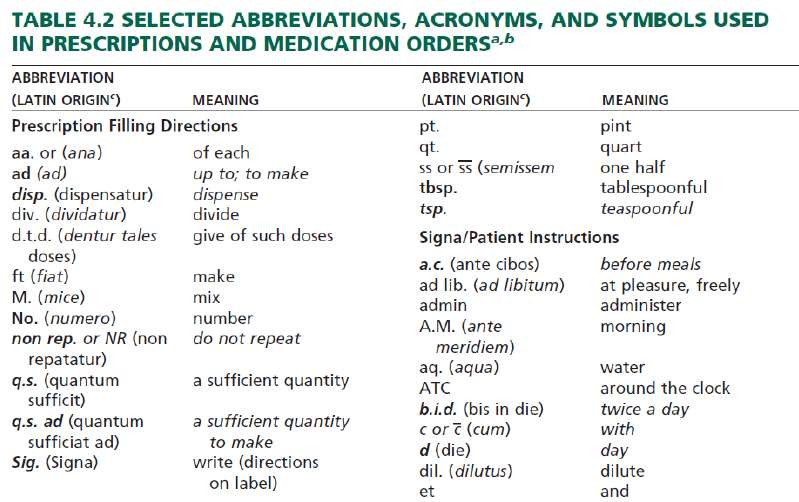 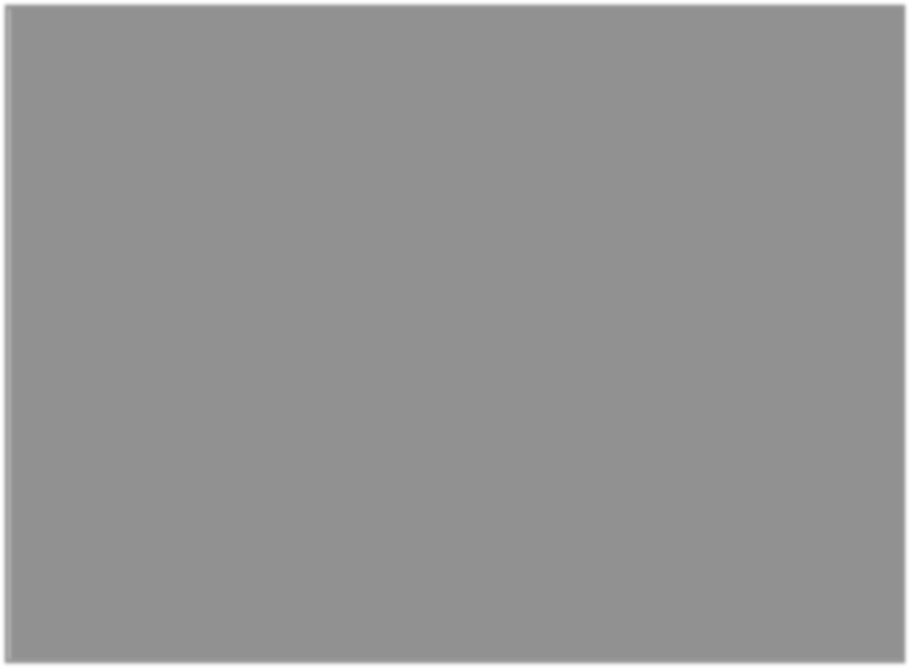 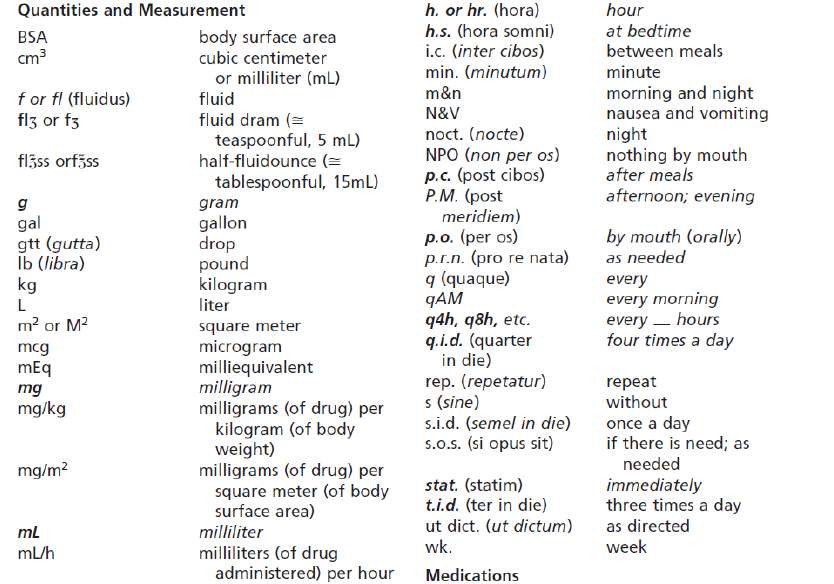 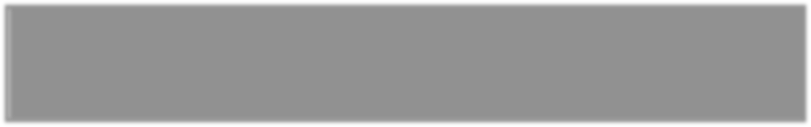 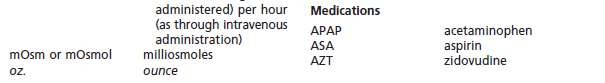 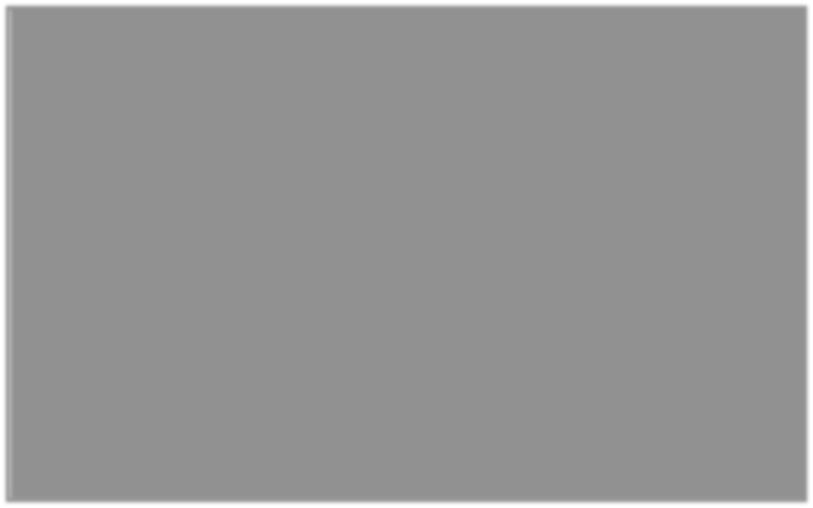 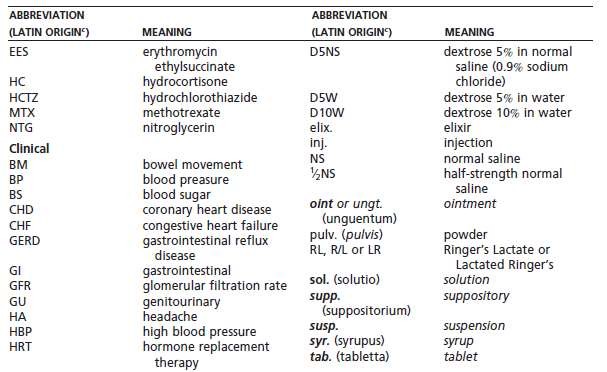 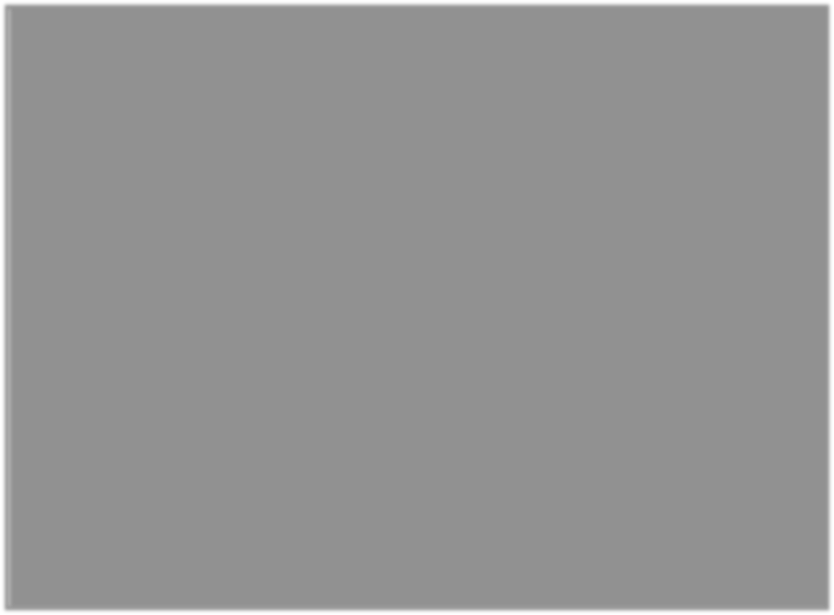 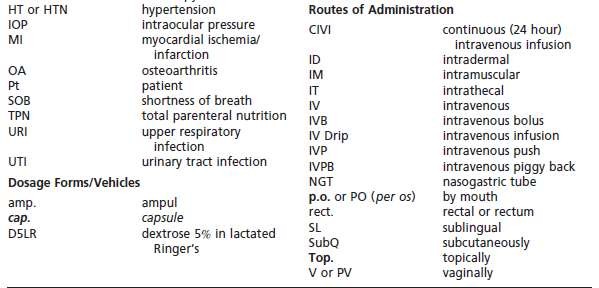 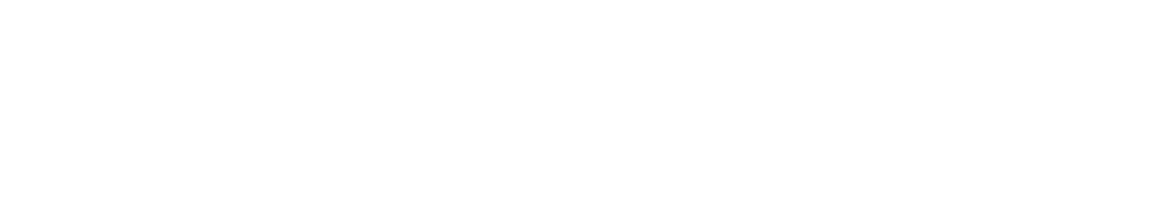 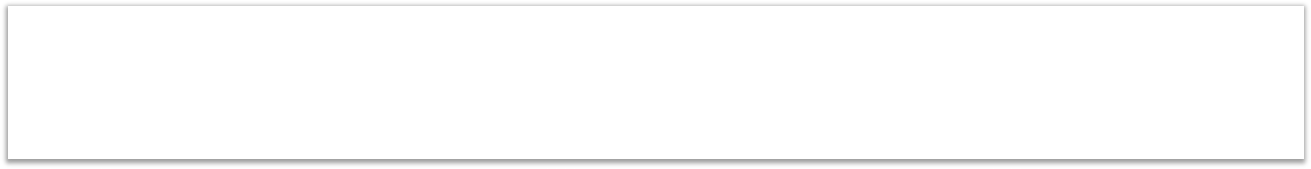 Use of abbreviations in prescriptions and medication orders
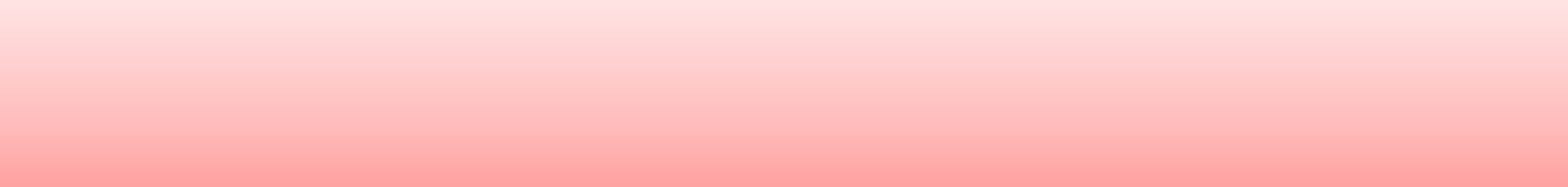 Examples of prescription directions to the pharmacist:
M. ft. ung.
Mix and make an ointment.
Ft. sup. no xii
Make 12 suppositories.
M. ft. cap. d.t.d. no. xxiv
Mix and make capsules. Give 24 such doses.

Examples of prescription directions to the patient:
Caps. i. q.i.d. p.c. et h.s.
Take one (1) capsule four (4) times a day after each meal and at bedtime.
gtt. ii rt.eye every a.m.
Instill two (2) drops in the right eye every morning.
tab. ii stat tab. 1 q. 6 h.	7 d.
Take two (2) tablets immediately, then take one (1) tablet every 6 hours for 7
days
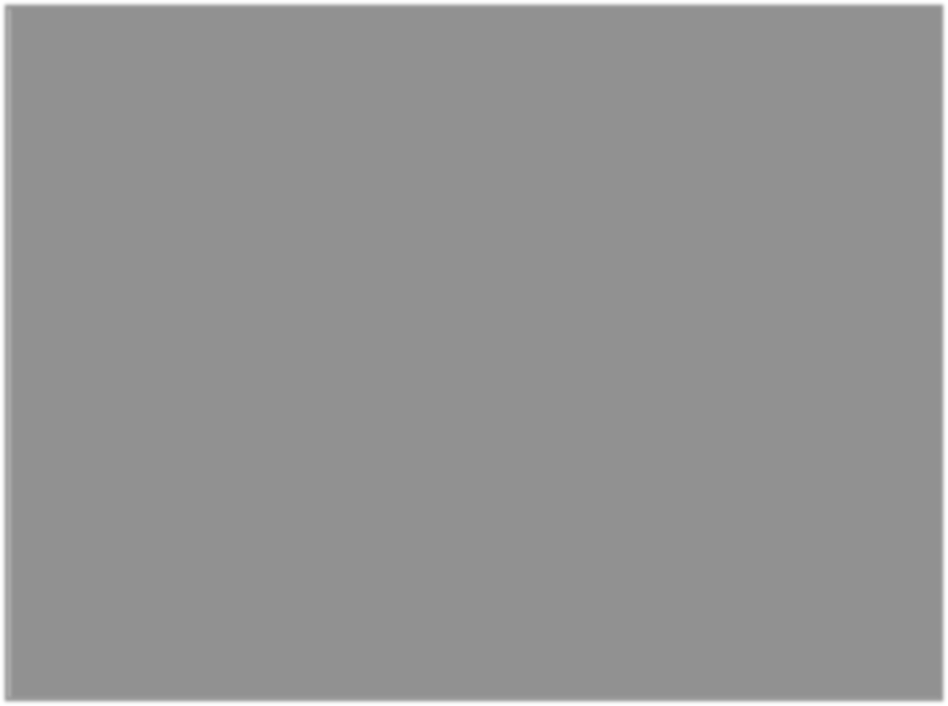 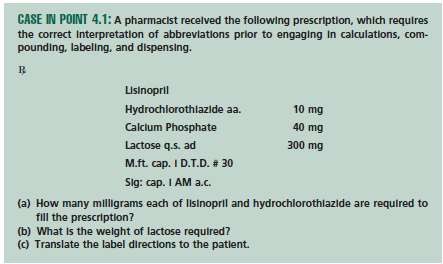 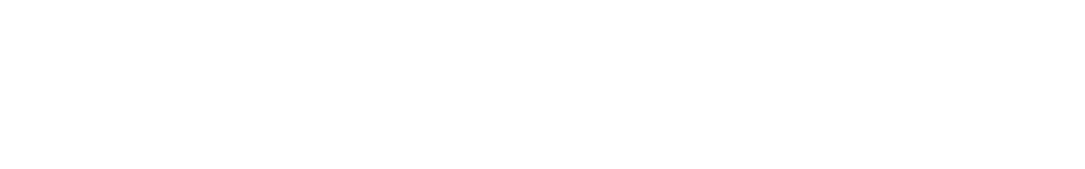 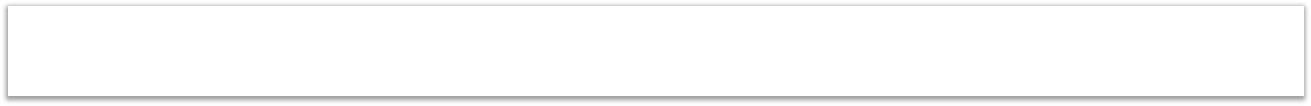 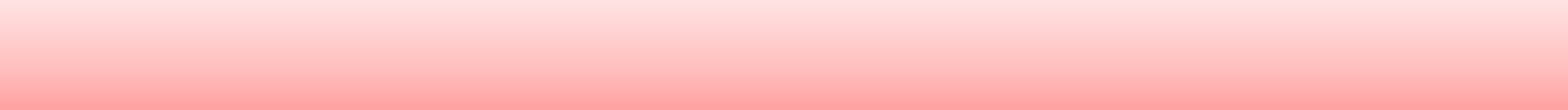 Solution of Case In Point 4.1
aa. means ‘‘of each,’ i.e. 10 mg of each lisinopril and HCT needed for each cap.

q.s. ad means ‘‘a sufficient quantity to make,’’ That mean sufficient quantify
of lactose to make the total weight of each cap 300 mg

wt. lactose = 300 mg – (wt. lisinopril + wt. HCT+ wt. calcium phosphate) =
= 300 – ( 10+10+40)
= 240 mg

M.ft. cap. I : means Mix and make one capsule
D.T.D. # 30 : means Give of such 300 mg cap doses,’’ 30 capsules
So weight of each drug in the prescription will multiplied by 30
Lisinopril = 10 * 30 = 300 mg
HCT = 10 * 30 = 300 mg
Calcium phosphate = 40 * 30 = 1200 mg
Lactose	= 240 * 30 = 7200 mg

C) Sig: Cap I AM ac : Take one (1) capsule in the morning before breakfast.
SI (International System) Metric Units of Weight and Measurement vs The Apothecaries’ System
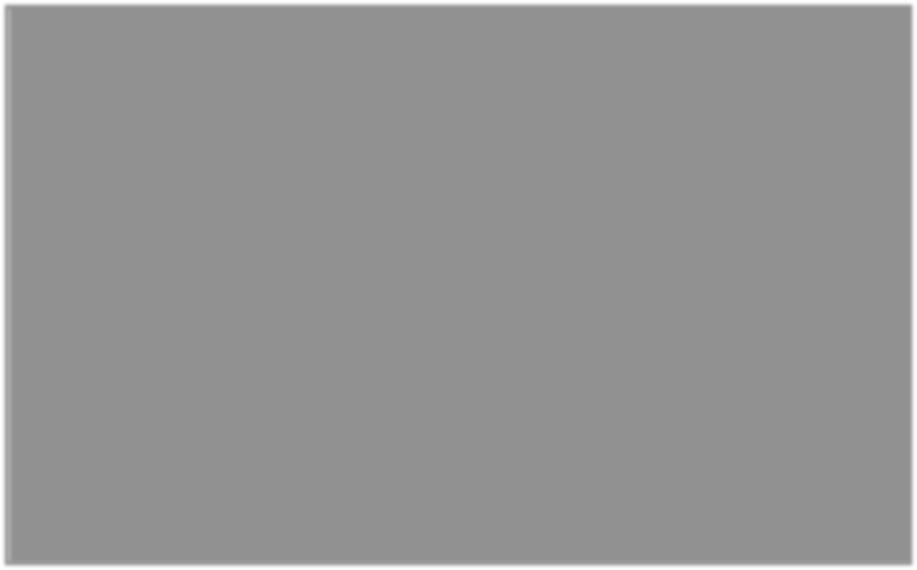 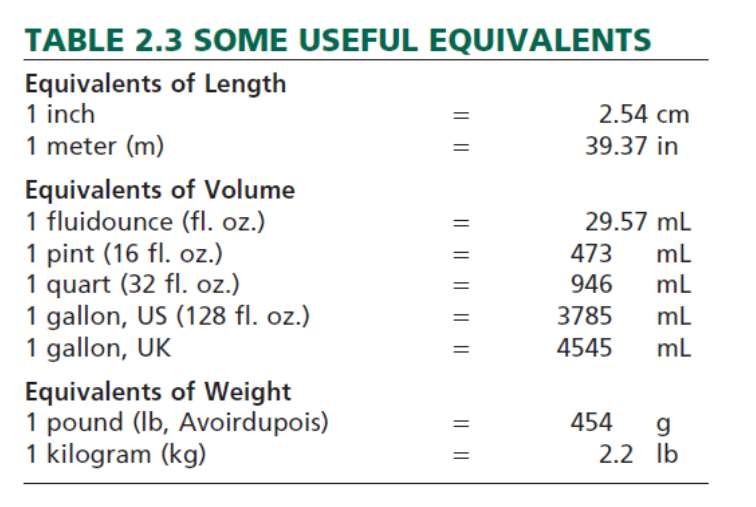 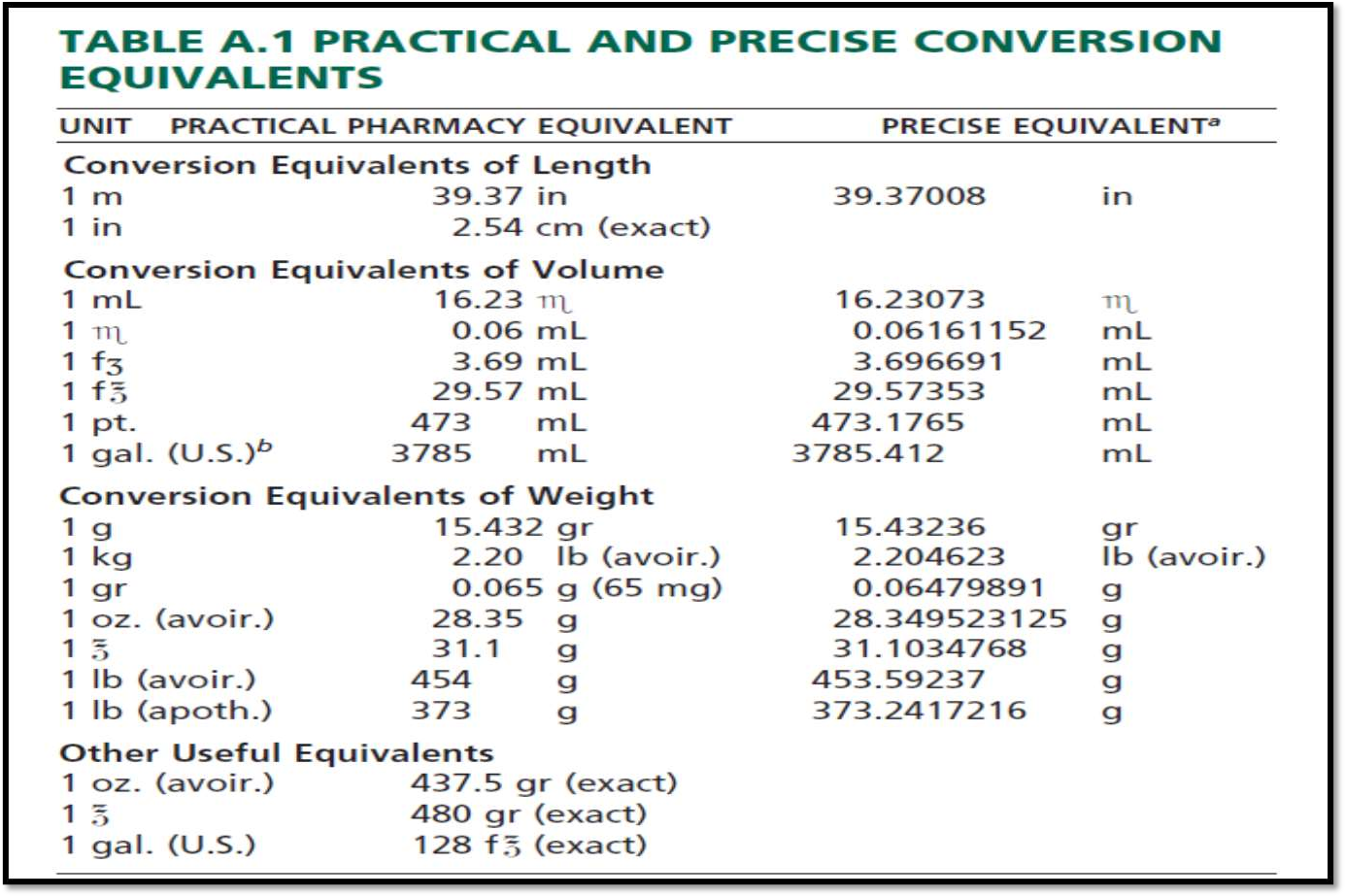 Military Time
Its use provides a clear expression of time.
In health care institutions, military time may be used to record the 	time  of  a  patient’s  admission,  when  a  medication  was 	administered, the time of surgery, and so forth.
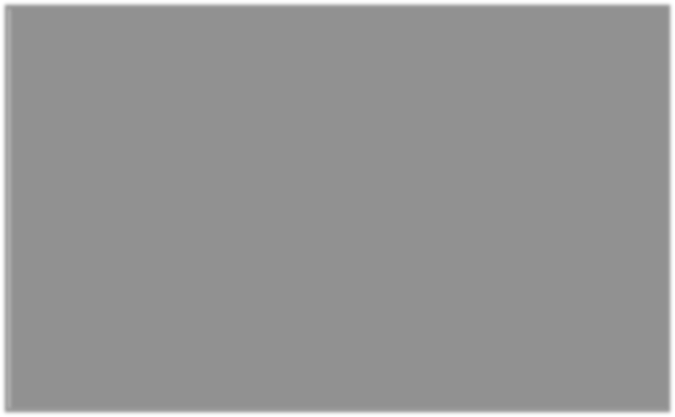 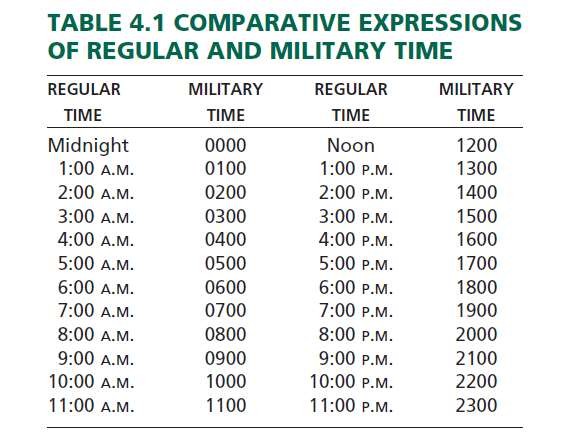 Medication Scheduling & Patient Compliance
Medication scheduling may be defined as the frequency (i.e., 	times  per  day)  and  duration  (i.e.,  length  of  treatment)  of  a 	drug’s prescribed or recommended use.

Patient compliance: patient understanding and adherence to the
directions for use.

Compliance includes taking medication
at the desired strength
in the proper dosage form
at the appropriate time of day and night
at the proper interval for the duration of the treatment
with	proper	regard	to	food	and	drink	and	consideration	of	other concomitant medications
Medication Scheduling & Patient Compliance
Patient  noncompliance:  failure  to  comply  with  a practitioner’s or labelled direction in the self-administration of any medication.

Noncompliance may involve underdosage or overdosage
Inconsistent or sporadic dosing
Incorrect duration of treatment
Drug abuse or mis-adventuring with medications
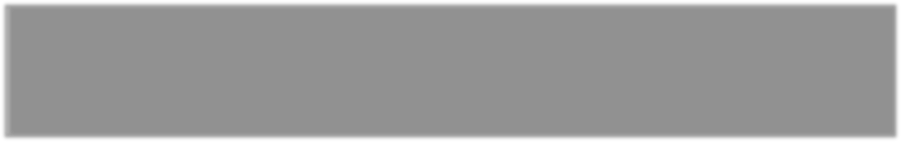 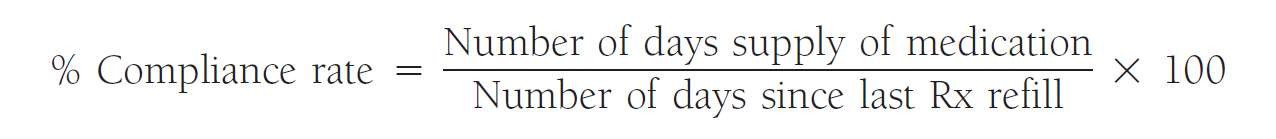 Example 1:
℞	Hydrochlorothiazide
50 mg
No. XC
Sig. i q AM for HBP

If the prescription was filled initially on April 15, on about what date should the
patient return to have the prescription refilled?

Prescription is for 90 tablets (XC means: 100 (C) – 10 (X) = 90)

Patient should come back for refill in about 90 days or 3 months which is around July 15 because he	should take one every day
Example 2:
℞	Penicillin V Potassium Oral Solution
125 mg/5 mL
Disp.	mL
Sig. 5 mL q 6h ATC	10 d
 Q.1: How many millilitres of medicine should be dispensed? Answer:
5 mL times 4 (doses per day) equals 20 mL times 10 (days) equals 200 mL.

Q.2: What is the percent compliance rate if a patient received a 30-day supply of medicine and returned in 45 days for a refill?
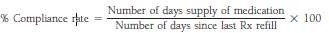 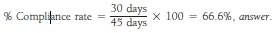 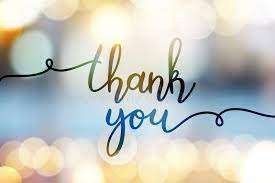